These materials were created with help from, and for the use of, teachers just like you!
Similar resources can be found here: motheducation.org
Please direct any questions regarding the materials or questions regarding MothEd to this email: news@motheducation.org



This material is adapted by MothEd for use in classrooms. These materials are copyrighted under a Creative Commons Attribution-NonCommercial-ShareAlike 4.0 International License. Attribution should be given to MothEd unless specific credit is provided.
This material is created with support by the National Science Foundation under Grant No. 2100990. Any opinions, findings, and conclusions or recommendations expressed in this material are those of the author(s) and do not necessarily reflect the views of the National Science Foundation.
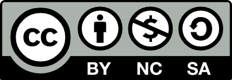 All About Moths!
What scientists Do Know
What scientists Don’t Know
… and other things…
Objectives:
Increase your moth knowledge
Show why moths are important
Discuss what scientists currently know, and don't’ know, about moths
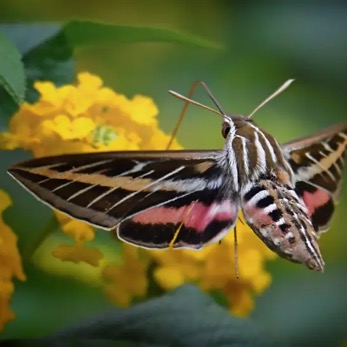 140,000
Species of Moths Worldwide
11,000
Species of Moths in the USA
750
Species of Butterflies in the USA
[Speaker Notes: Moths represent a relatively large, but under-studied group of insects. Worldwide there are thought to be 140,000 species of moths, 11,000 call the USA home. Compare this to the 750 species of butterflies in the US, it becomes clear how underrepresented moths are in science and pop culture alike.]
Moððe
Old English - “maddock” - maggot or midge
[Speaker Notes: Moth comes from the old english word “maddock” which means maggot or midge.]
Kingdom: Animals (Animalia)
	Phylum: Arthropods (Arthropoda)
		Class: Insects (Insecta)
			Orders:
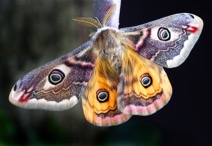 Moths & Butterflies
(Lepidoptera)
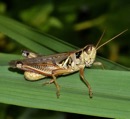 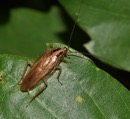 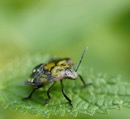 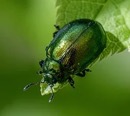 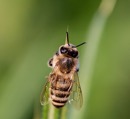 Cockroaches
(Blattodea)
True Bugs & Cicadas
(Hemiptera)
Grasshoppers
(Orthoptera)
Wasps & Ants
(Hymenoptera)
Beetles
(Coleoptera)
[Speaker Notes: To give context, moths are a type of insect. Insects belong in the animal kingdom, within the phylum “arthropoda” (joint foot) with other joint-footed animals like crabs, lobsters, spiders, ticks, and isopods. Insects are a class of arthropods that include the major orders that we would consider “bugs,” like beetles, cockroaches, wasps, ants, grasshoppers, stink bugs, cicadas, and many more. Each of these groups is it’s own order which can be broken down into smaller titles and eventually species. Moths make up a portion of the order lepidoptera with their cousins the butterflies. There are groups of lepidoptera, known as families, which are either moths or butterflies, but there is no scientific name to describe all moths or all butterflies.]
Lepidoptera
Lep- = scale, -ptera = wing
Early lepidoptera evolved alongside flowers and diversified alongside angiosperms (flowering plants)
Butterflies evolved from a group of moths
Moth antennae do not have end “knobs”
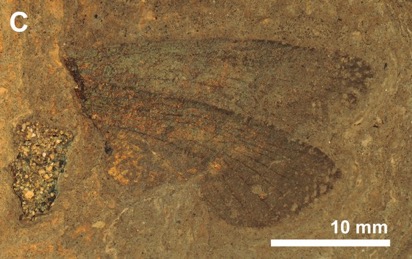 [Speaker Notes: The name of the order containing moths is known as lepidoptera, a term made from the ancient greek words for scale and wing. Fossil records suggest that the earliest lepidoptera depended on angiosperms (flowering plants) and evolved alongside them to the great diversity we see today. Butterflies evolved from a group of moths, so technically butterflies are a more recent evolution of ancient moths. The easiest way to determine if a lepidoptera is a moth or butterfly is to look at the antenna; a hooked or knobbed antennae is characteristic of butterflies and skippers while a moth will have thread-like, filamentous antennae with no thickened ending or a feather-like, plumose antennae. 

Credits:
“Messel Lepidoptera Fig S1c specimen MeI 641.tif” by McNamara et al. (2011) on Wikimedia Commons under CC by 3.0]
Anatomy of a Moth
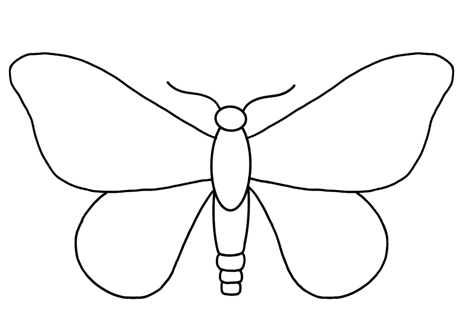 Head
Antennae
Forewing
Thorax
Abdomen
Hindwing
[Speaker Notes: These are the major body regions of a moth, we will go through each part in more detail.]
Anatomy of a Moth
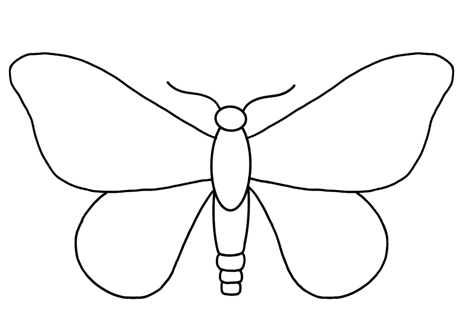 Head
Antennae
Forewing
Thorax
Abdomen
Hindwing
[Speaker Notes: These are the major body regions of a moth, we will go through each part in more detail.]
Antennae
Antennae allow moths to “taste” chemicals in the air
The best way to tell moths from butterflies:
Butterflies have knobbed or hooked antennae
Moths have thread-like, or feather-like antennae
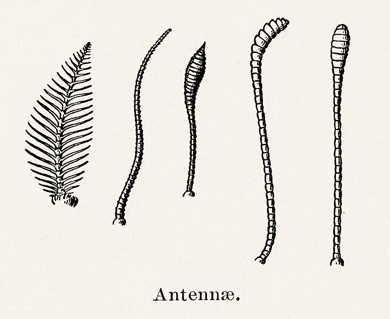 [Speaker Notes: Moths are most easily distinguished from butterflies by the antennae. Butterflies and skippers will have knobbed or hooked antennae, while moths will have thread-like (filamentous) or feather-like (plumose) antennae. This is a better distinguishing characteristic than coloration or activity time, as there are vibrant and day-flying moths as well as drab and night-flying butterflies. Moths use their antennae to sense the world around them, using chemoreceptors to pick up on pheromones and other chemicals floating in the air. In some species you will find that females have filamentous antennae, while males have plumose antennae. This is because males need the increased surface area to better detect pheromones released by females in order to effectively find a mate. 

Credits:
“Antennae from Moths and butterflies of the United States” (1900) by Sherman F. Denton (1856-1937) on Wikimedia Commons under CC-BY-SA-4.0]
Anatomy of a Moth
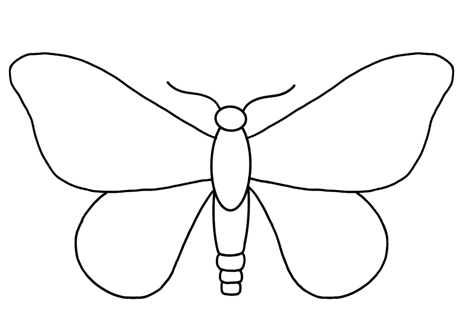 Head
Antennae
Forewing
Thorax
Abdomen
Hindwing
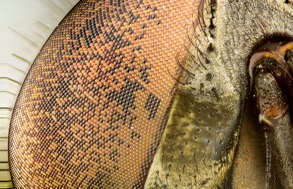 Head
Each compound eye is made up of tiny individual light sensing ommatidia
Long coiled tongue (proboscis) is used to drink nectar out of flowers like a straw
Palps are tiny arms on either side of proboscis
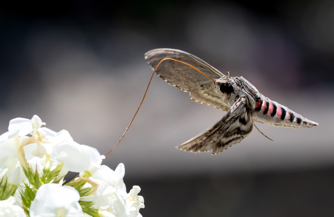 [Speaker Notes: The head of a moth is responsible for visual sensation and in some cases feeding. Some adult moths do not have mouth parts as they do not feed after pupating. The eye of moths, like many insects, is made up of many ommatidia (singular - ommatidium) which are light sensing organs. Moths have small opposable structures called palps which have tactile sensors at the front. Thess look like small, scale covered fingers used to feel or clean the front of the face. Some moths, like butterflies, have a long curled proboscis, which is a tongue-like organ used to reach deep into flowers and collect nectar. The proboscis is made up of two structures that press together to form a channel. In some pinned specimen the proboscis will be everted (out) and split apart. 

Credits:
“Comound eye” (28 April 2017) by Fredrik Andreasson on flickr under CC BY 2.0
“Windenschwarmer (Agrius convolvuli), Binn VS/Schweiz” (28 July 2022) by Andreas Schoellhorn on Wikimedia Commons under CC-A-SA.4.0]
Anatomy of a Moth
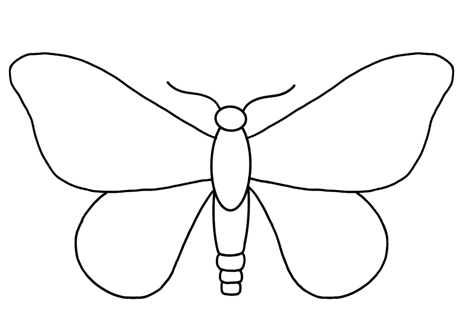 Head
Antennae
Forewing
Thorax
Abdomen
Hindwing
Thorax
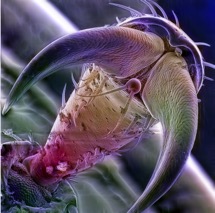 The point of attachment for the legs
The end of each leg possesses a pair of hooked claws
Open circulatory system:
Small openings on the outside of the thorax (spiracles) carry oxygen through tubes (trachea) to the organs inside
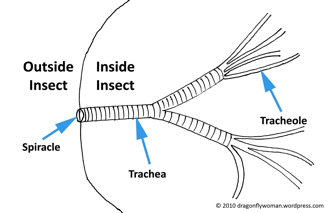 [Speaker Notes: The thorax is the middle body of insects, where all six legs attach. The ends of each leg have two curved hooks. Insects breathe through small holes in their sides called spiracles, from there oxygen passes through trachea to the organs inside. Insects have no system to facilitate the transport of oxygen, it occurs via simple diffusion, and because of this insects are restricted in size based on how far the oxygen can travel. In prehistoric times, when oxygen made up a greater percentage of the atmosphere, insects were larger because the oxygen could penetrate deeper. 

Credits:
“Diagram of a simple insect tracheal system” (2014) by C.L. Goforth on thedragonflywoman.com under CC BY-NC-ND 3.0
“Beetle's claws on scanning electron microscope” (21 October 2018) by Грибков михаил on Wikimedia Commons under CC BY 4.0]
Anatomy of a Moth
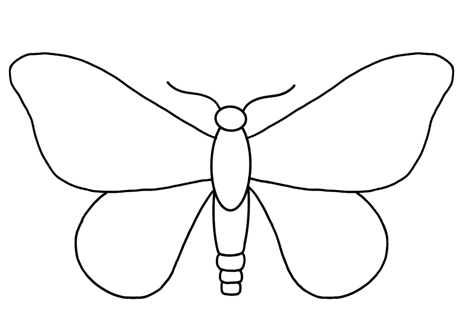 Head
Antennae
Forewing
Thorax
Abdomen
Hindwing
Abdomen
Contains the digestive and reproductive organs
Can be colored to warn predators
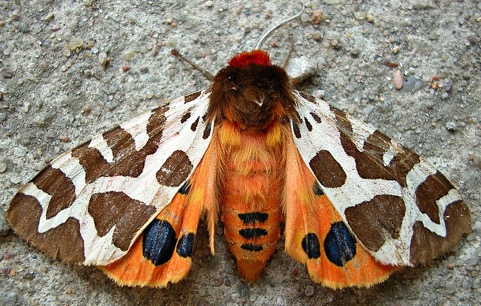 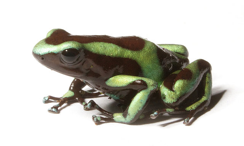 [Speaker Notes: The terminal segment of the insect is the abdomen. This body section is thicker and holds the majority of the vital organs for digestion and reproduction. The abdomen of many moths are colored in red, black, blue, or yellow - like their wings - as warning coloration (aposematism). Other animals, like poison dart frogs or venomous snakes, display warning (or aposematic) colors to signify that they are defended in some way. Similarly, moths that display aposematic colors are thought to sequester chemicals that do not taste good to defend themselves from predators, like quinine - the same chemical they coat nintendo switch game cards with to prevent children from swallowing them. 

Credits:
“Dendrobates auratus, poison dart frog” (22 June 2013) by Brian Gratwicke on Wikimedia Commons under CC BY 2.0]
Anatomy of a Moth
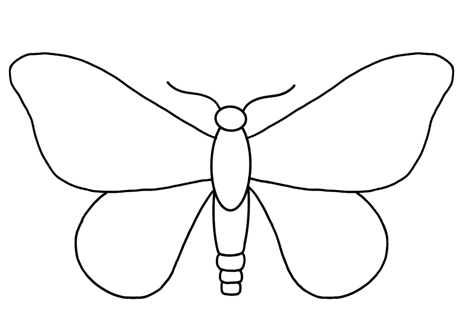 Head
Antennae
Forewing
Thorax
Abdomen
Hindwing
The Wings
“Dust” is actually scales
Moth scale coloration
Pigmented Coloration (other colors)
Structural Coloration (metallic blues/greens)
Identification via wing venation
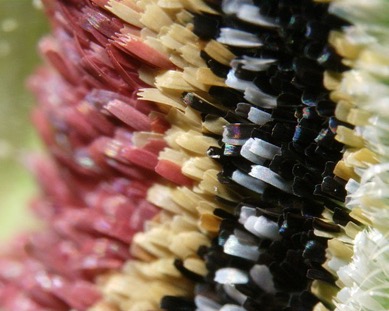 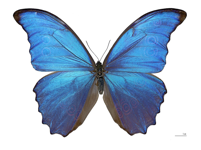 [Speaker Notes: Many children are led to believe that moths and butterflies have wings covered in a special dust, and once removed will be unable to fly. This is untrue. The wings of leps are covered in microscopic scales that are often removed when the moth is damaged. Scientists often will remove all the scales off a wing to reveal the hardened wing veins beneath for identification. The color of scales can either be caused by pigments, similar to human hair, or due to microstructures on the scale surface. Structural colors result in metallic blue/green sheen and over time, these specimen will not discolor as long as the scales are preserved. Scales colored with pigment will fade over time, especially when exposed to sunlight.

Credits:
“Scales on luna moth eye spot” (3 June 2008) by Peter Znamenskiy on Wikimedia Commons under CC BY-SA 3.0
“Morpho didius male dos mhnt” (29 June 2011) by Didier Descouens on Wikimedia Commons under CC BY-SA 4.0]
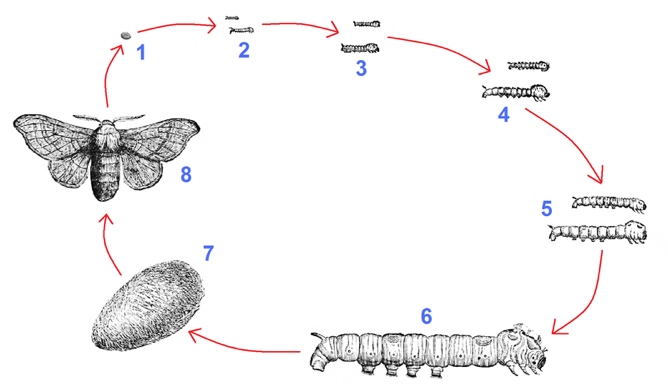 Life Cycle
[Speaker Notes: Moths, like most insects, begin their lives as eggs (1). These eggs hatch, releasing tiny caterpillars which will search for food and collect resources to prepare for pupation (2). Caterpillars continually shed a layer of skin, getting larger in each of these juvenile phases known as an ‘instar’ (1-6). After reaching the largest fifth instar (6), the caterpillar will create a cocoon (7) (called a chrysalis for butterflies) out of spun silk and sometimes natural materials like sticks and leaves. Inside this cocoon, the caterpillar will become a pupae, its insides will liquify and recombine to become the adult moth (8). This adult moth will emerge from the cocoon, pumping air through the veins of its soft, folded wings, so that when they harden they will be fully expanded. Moths that are unable to fully expand their wings after they emerge will be stuck with wings hardened in whatever shape they were stuck in, these moths are often unable to fly or reproduce. Adult moths do not molt and will not grow any larger. Children often have a misconception that small moths are babies and large moths are adults, but as adult moths do not grow, these are just differences in size between species. Caterpillars however do grow larger, very small caterpillars may be smaller forms of the same species, and in some cases the instars of a caterpillar species look very different from each other (the black swallowtail is a great example of this)

Credits:
“Nederlands: Life cycle of the silk moth (Bombyx mori)” (2 Sep 2017) image by B Kimmel on Wikimedia Commons under CC.S-A.A 4.0]
Light “Attraction”
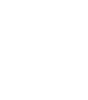 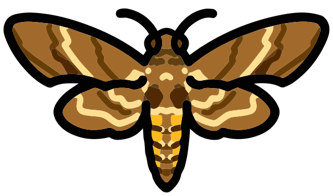 [Speaker Notes: Moth’s attraction to light is a subtly complex phenomenon. The scientific term for movement according to the direction of light is ‘phototaxis,’ and can be positive if the organism moves towards, or negative if the organism moves away from the light source (think Cockroaches scurrying to the shadows when the lights flick on). While most people have witnessed moth’s propensity for positive phototaxis as they collect around a porchlight, the science behind the behavior is still uncertain. It has long been thought that moths use the moon and stars as a means to travel straight forward (as is well documented in dung beetles) which has been termed celestial navigation. A recent study suggests that moths are not necessarily attracted to a light, but rather attempt to orient the light above them, causing moths that get too close to a light source to bank sharply to keep the light above them and getting stuck in a whirlpool of directional confusion (full paper here). A lot is still unknown about moths and their flight habits, which may be an exciting topic for students to contribute to. 

Credits:
“Tabacco hawk moth abult” (1 October 2022) image by DataBase Center for Life Science on Wikimedia Commons under CC 4.0
"Bulb Idea Flat Icon GIF Animation.gif” from Wikimedia Commons by Videoplasty.com, CC-BY-SA 4.0]
Moths + Humans
👍
Nighttime pollinators
Silk from Silk Moths
Food for some communities
👎
Agricultural pests
Household pests
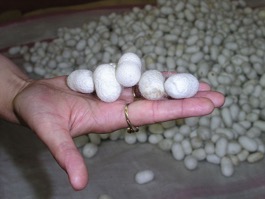 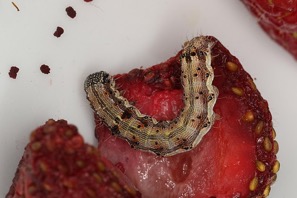 [Speaker Notes: Moths are ubiquitous, inhabiting both spaces populated by humans and the more remote wilderness. Moths provide pollination for plants found in gardens and, while not the most important, can play some part in crop pollination. The yucca moth for example is the sole pollinator of yucca plants. Silk moths are also farmed for the silk they create for their cocoons, the silk industry was assessed to be worth $15.6 billion USD in 2021. Additionally, many cultures have historically participated in entomophagy (eating insects) around the world and insects are being suggested as a viable food source to be farmed in developing countries (for example, Mopane worms in South Africa). On the other end of the spectrum, moth larvae have the potential to be damaging to important crops (for example the pictured Cotton Bollworm) and in households they can cause damage to properties, like those that will eat the animal components of clothing. 

Credits:
“Kukly Bource morušového” (13 August 2006) image by Aida via Kuvaly on Wikimedia Commons under CC.A-S 2.5
“Helicoverpa armigera (23907760631)” (23 December 2015) by Donald Hobern on Wikimedia Commons under CC 2.0]
What scientists still don’t know…
How are moth populations changing?
Why and how are moths attracted to lights?
How do we help control pests to reduce crop damage?
How many different moth species are there?
Can moths be used to track ecosystem health?
How will the habitat ranges of moths, specifically pests, change as a result of climate change?
[Speaker Notes: Compared to other groups of insects, moths are relatively under-studied and there remains much to be known about this group of organisms. These are a few questions that scientists still have and represent examples of ways your students can contribute to what is known about moths.]
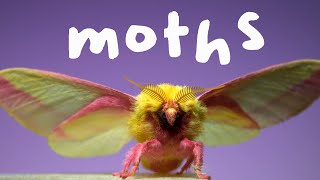 [Speaker Notes: A bit of a lengthy video, but divided into chapters for easy perusal and provides some amazing slow motion video of moths flying. 

Credits:
“7 Spectacular Moths in Slow Motion” (3 August 2021) by Ant Lab on Youtube]
WANTED!
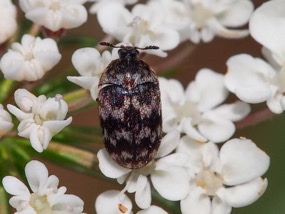 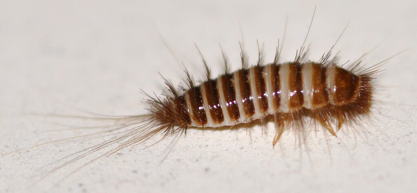 Destructive Larvae
Dermestid Beetle
[Speaker Notes: Like you and your student, entomologists keep their dried and pinned specimen in collections as a reference and record for future use. This endeavor is made more difficult due to the damage caused by small carpet beetles called dermestids. As larvae, they burrow into the dried remains of insects and will eventually completely destroy your collection once infested. The signs of a dermestid infestation are holes in the meaty parts of pinned moths, dust collecting below specimen, and the shed exoskeletons from larvae molting collecting in the collection box. There are some good photos and information about how to control here. Keeping your students aware of the potential of dermestid infestation is the best way to prevent irreparable damage. 

Credits:
“Dermestid Beetle larva in Altona, Hamburg” (19 March 2011) by Aiwok on Wikimedia Commons under CC.A-A.A 3.0]